SVET DRONOV
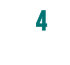 Komponenty drona: Palubný ovládač letu
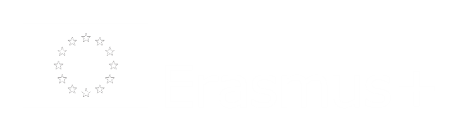 1
Palubný ovládač letu
Kapacita výpočtovej techniky UAV sa riadila pokrokom v oblasti výpočtovej techniky, počínajúc analógovým ovládaním, ktoré prešlo k mikrokontrolérom, potom jednochipovým systémom SOC (SOC) a jednodoskovým počítačom (SBC).
2
Palubný ovládač letu
Systémový hardware pre malé UAV sa často nazýva Letový ovládač (FC), Palubný ovládač letu (FCB) alebo Autopilot.
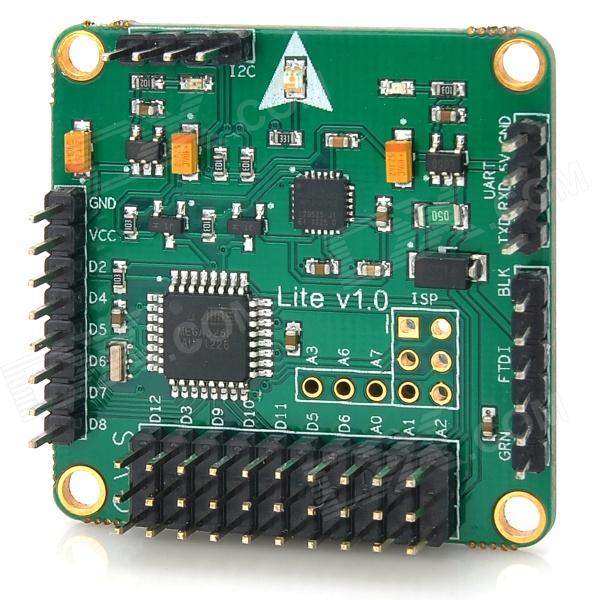 3
Palubný ovládač letu
Riadenie letu je jedným zo základných systémov a je podobný leteckej doprave s lietadlom: dynamika leteckého letu, ovládanie a automatizácia.
4
Palubný ovládač letu
Automatický let zahŕňa viaceré úrovne priority.


Niektoré UAV môžu riadiť let s rôznou simuláciou letov, napríklad s návrhmi VTOL.
5
?
VÝBORNE!
Teraz môžete prejsť na ďalšiu tému...

 Komponenty drona: Letový zásobník (Softvér Autopilota) !
6